ERASMUS+
IF THE EARTH SHAKES! WILL YOU BE READY?
ITALY		   GREECE                                                                                        		   SPAIN                                                                    		   FRANCE
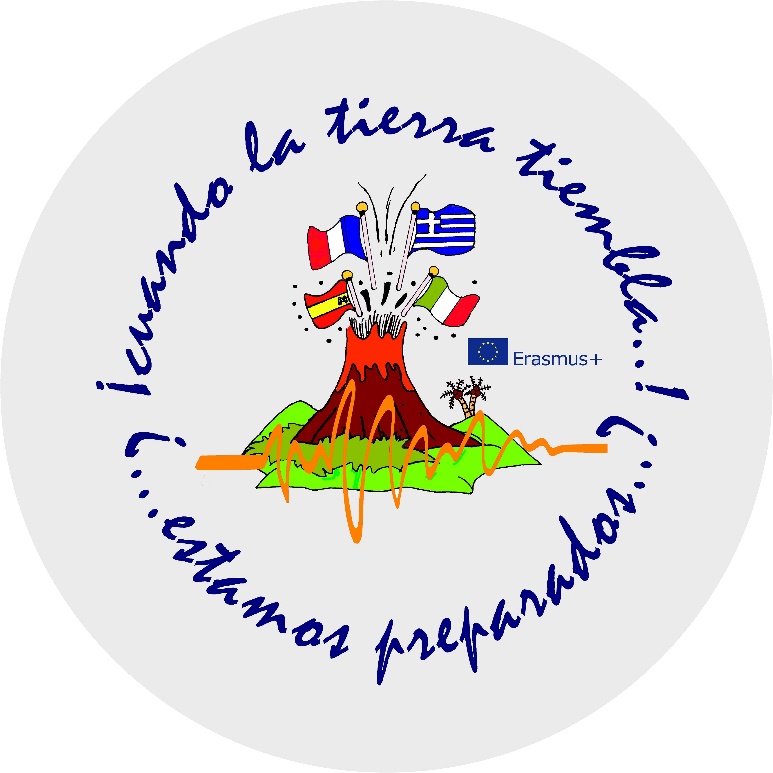 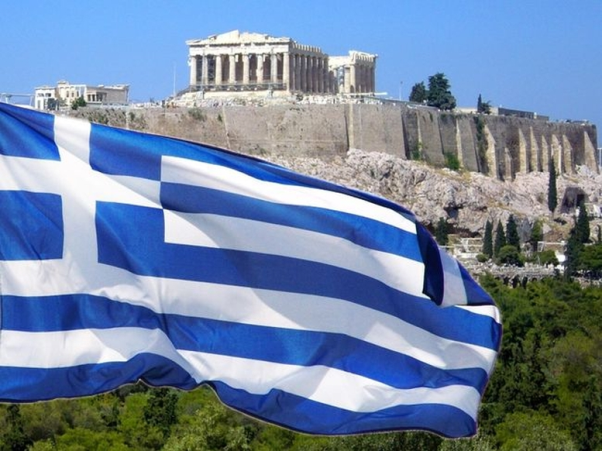 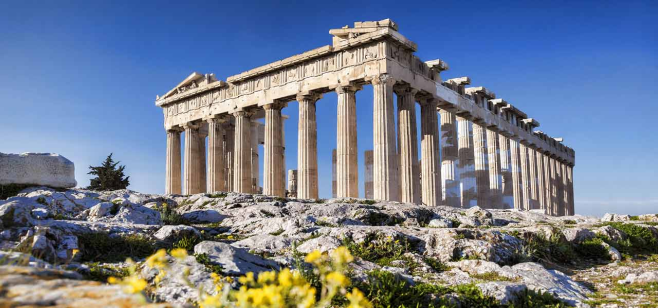 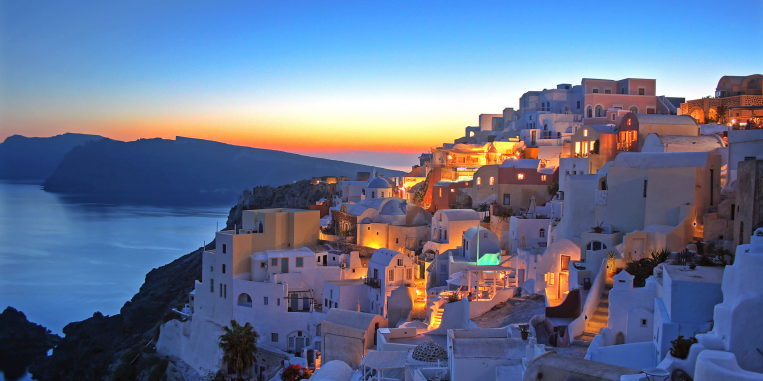 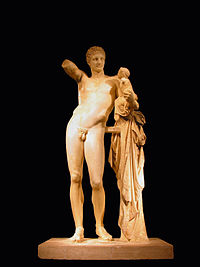 GREECE
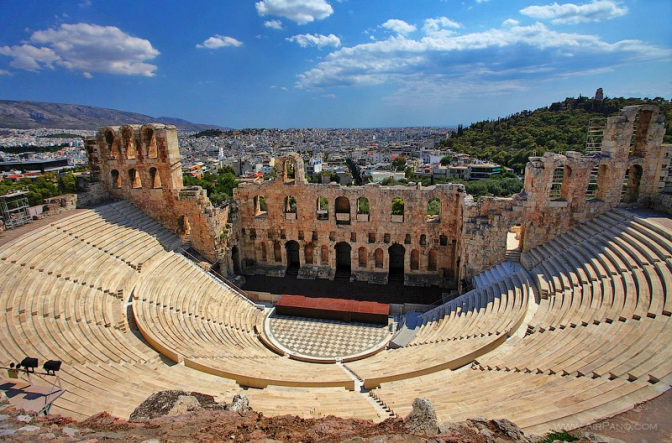 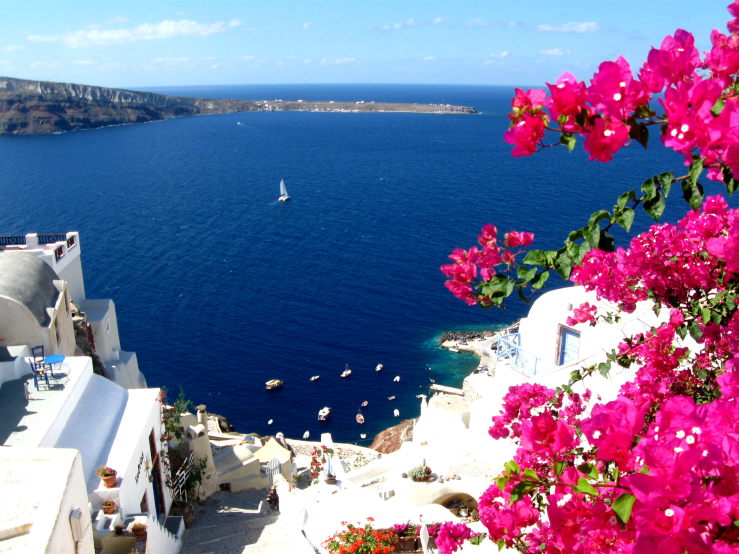 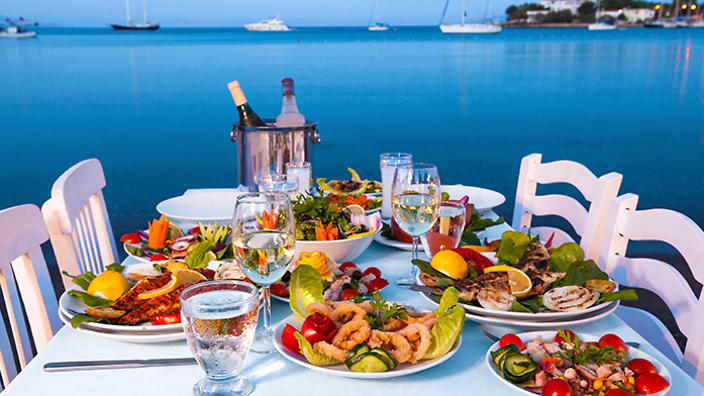 PELOPIO HIGH SCHOOL
Our school
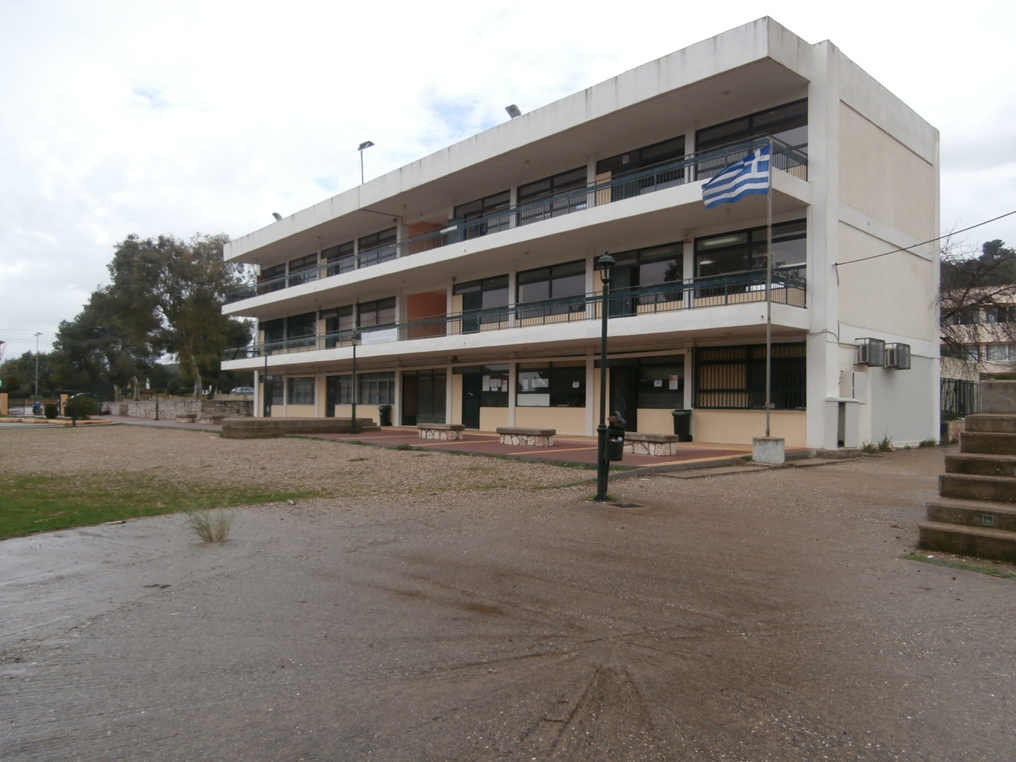 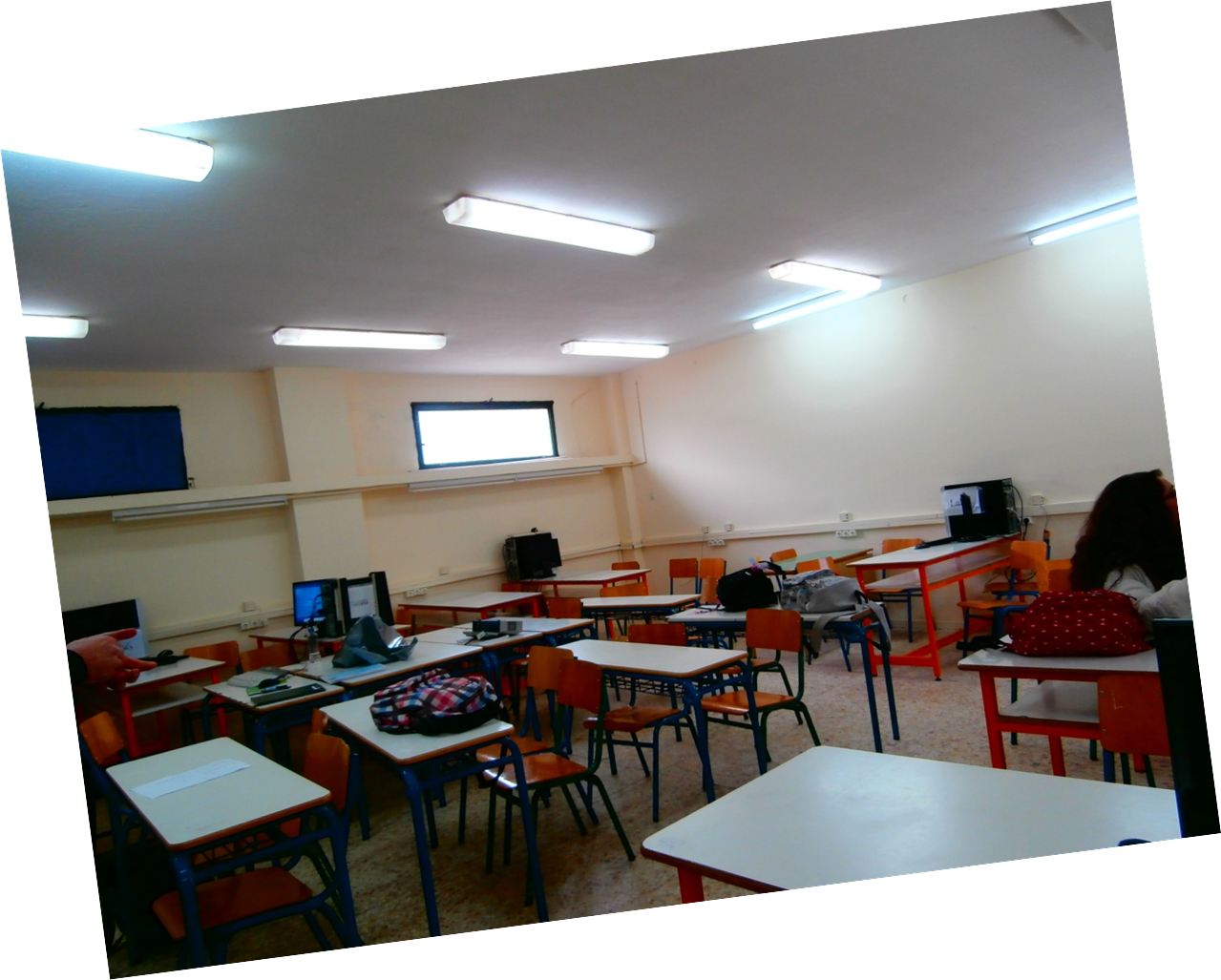 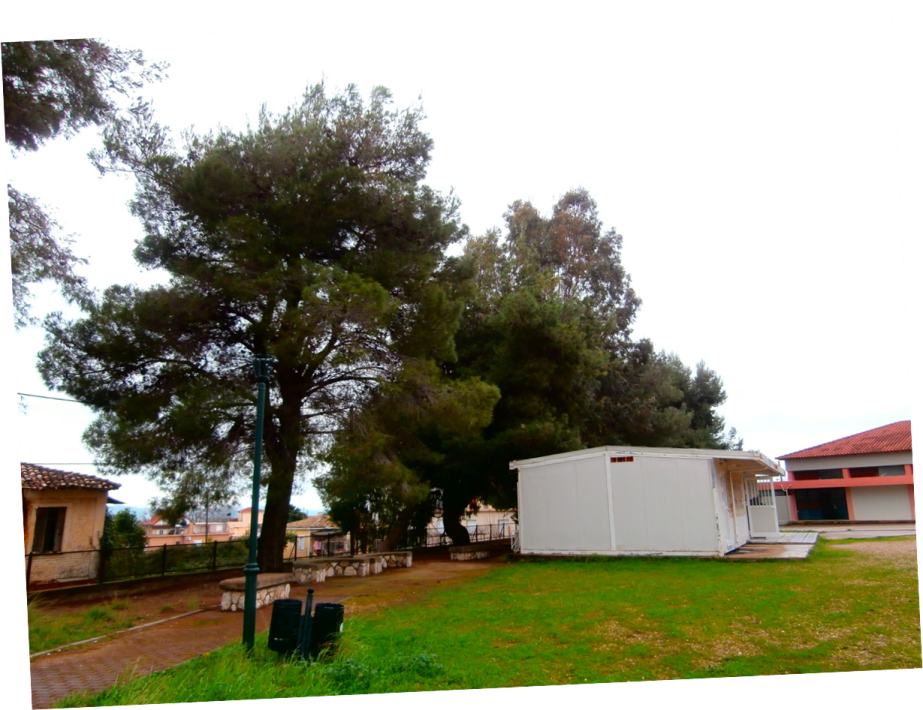 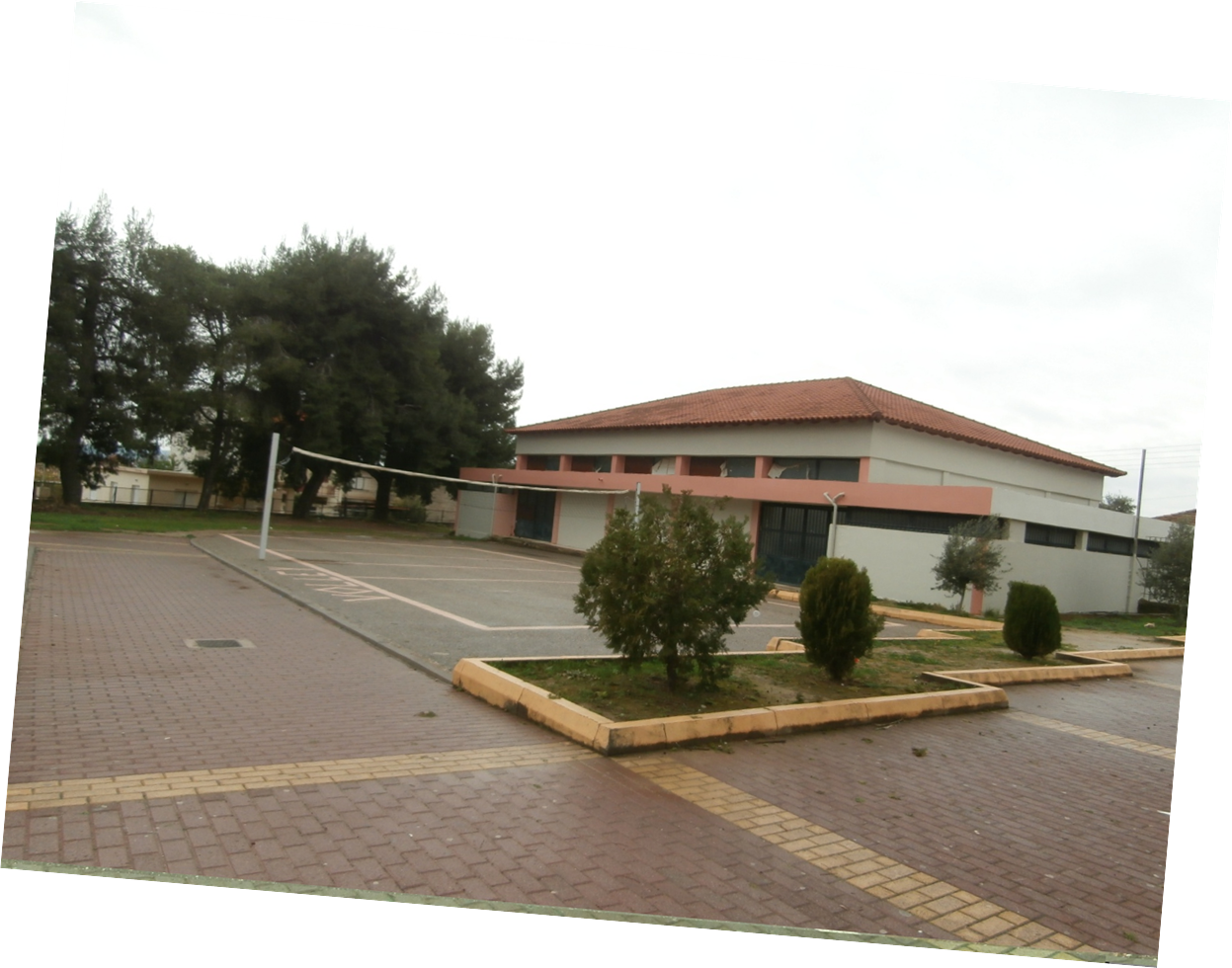 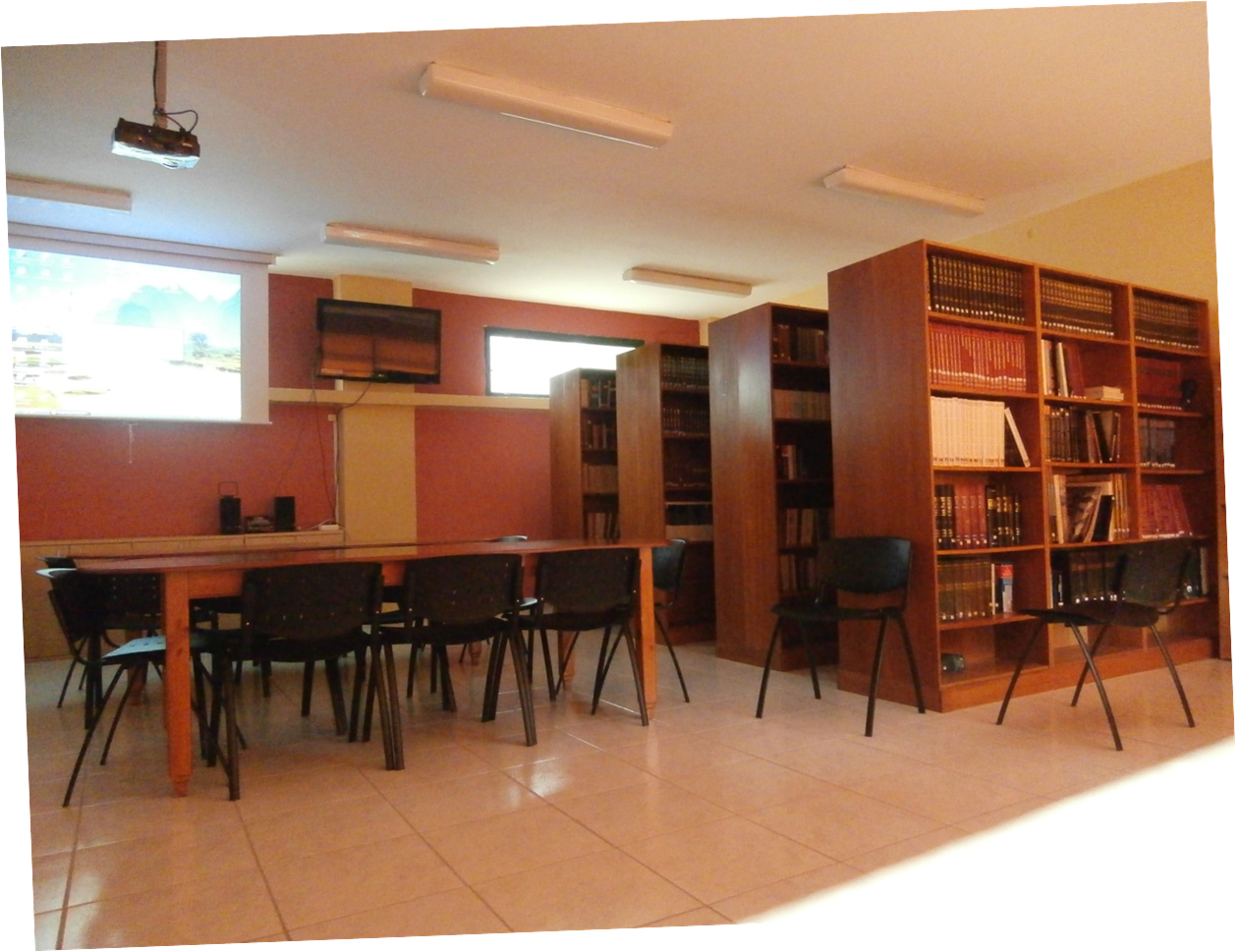 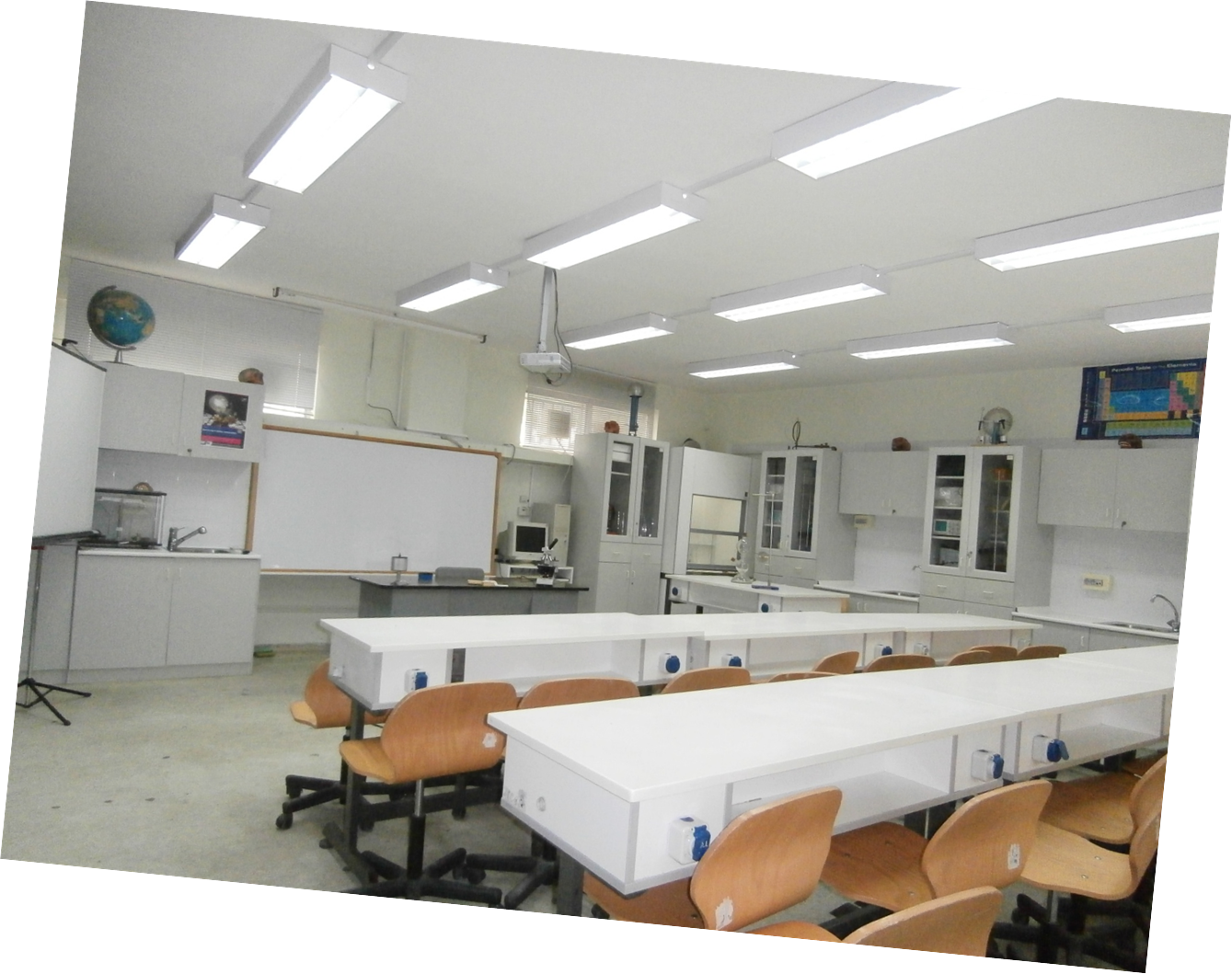 ILEIA, Greece
Ileia is located in Peloponnese.
Capital: Pyrgos
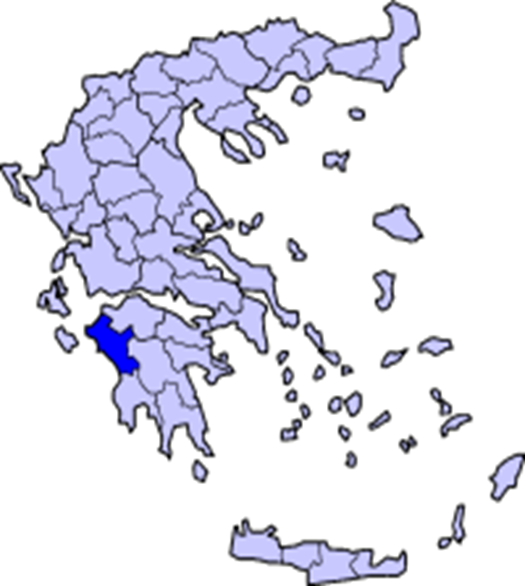 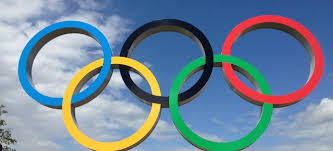 We live in Ancient Olympia, the place where the Olympic Games were born.
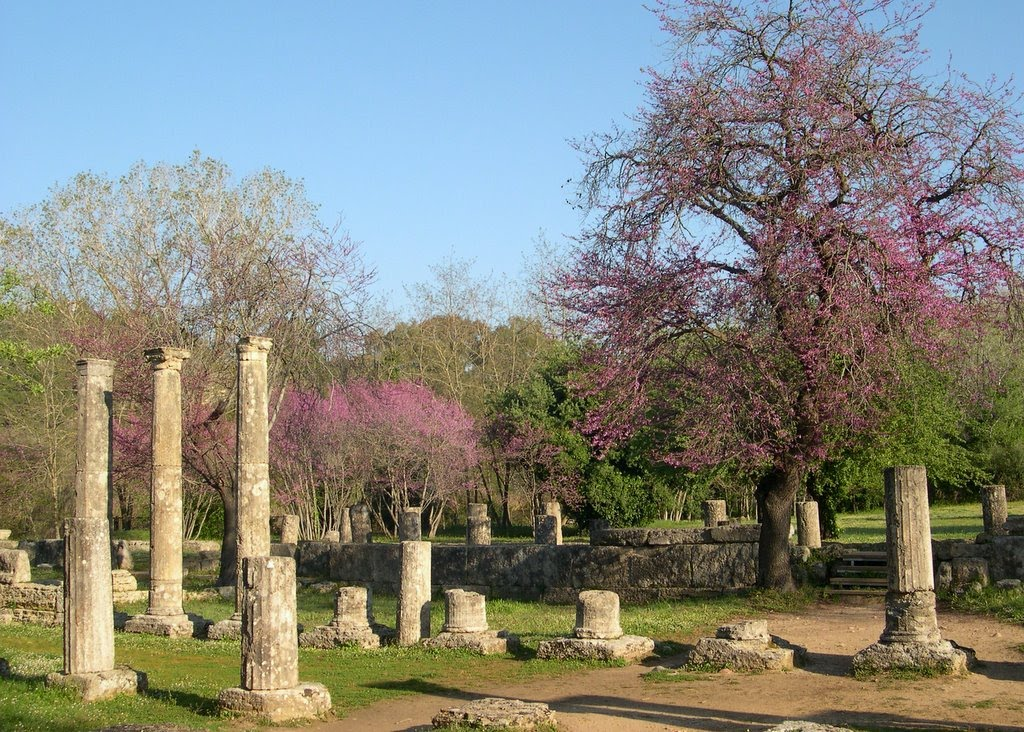 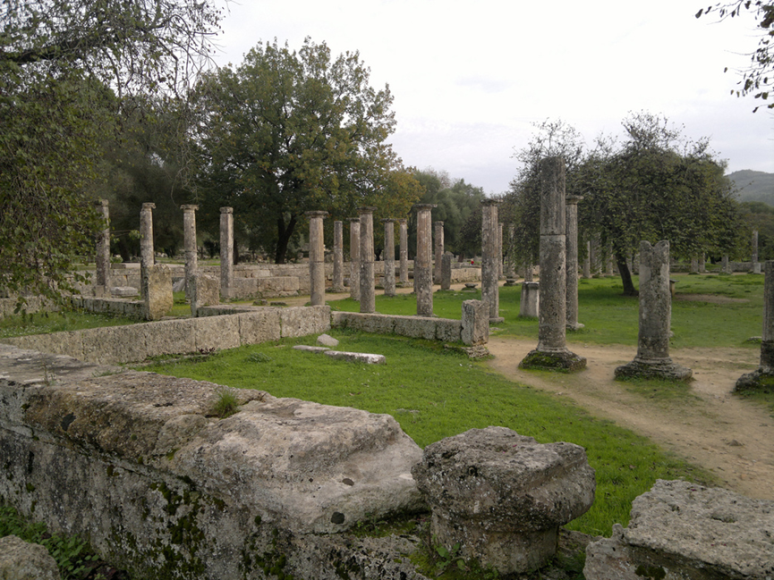 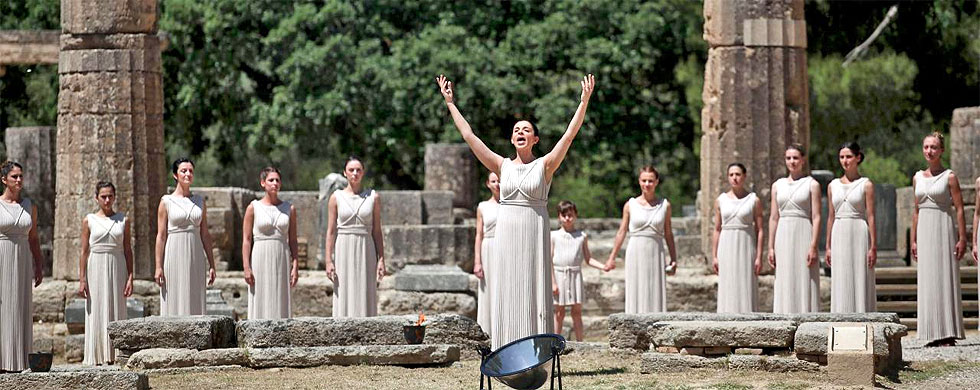 Our region is a very beautiful place. Not only are the archaeological sites unique, but also are there  many places to visit and enjoy.
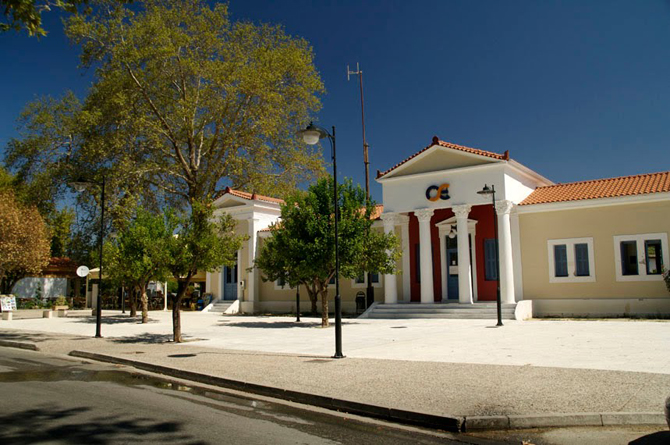 Katakolo  is a seaside town in the municipality of Pyrgos in western Elis, Greece. It is situated on a headland overlooking the Ionian sea and separating the Gulf of Kyparissia from the rest of the Ionian. It is 11 km west of downtown Pyrgos. The small village of Agios  Andreas, which in ancient times was the natural harbour for Ancient Olympia, lies northwest of Katakolo. A railway connects Katakolo with Pyrgos and Olympia.
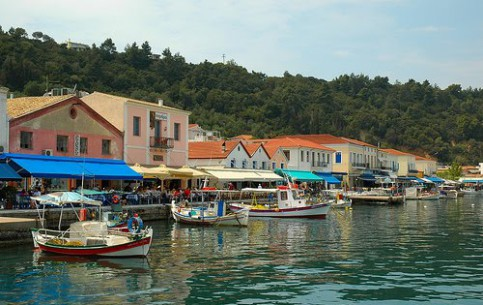 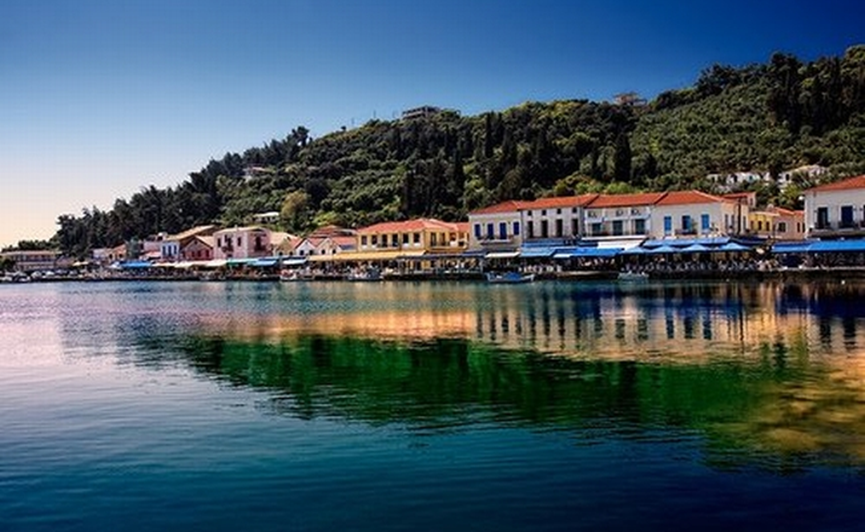 The Neda  is a river in the western Peloponnese in Greece. It is unique in the sense that it is the only river in Greece with a feminine name.
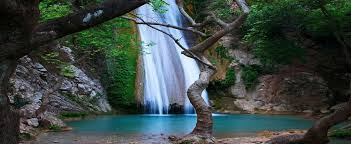 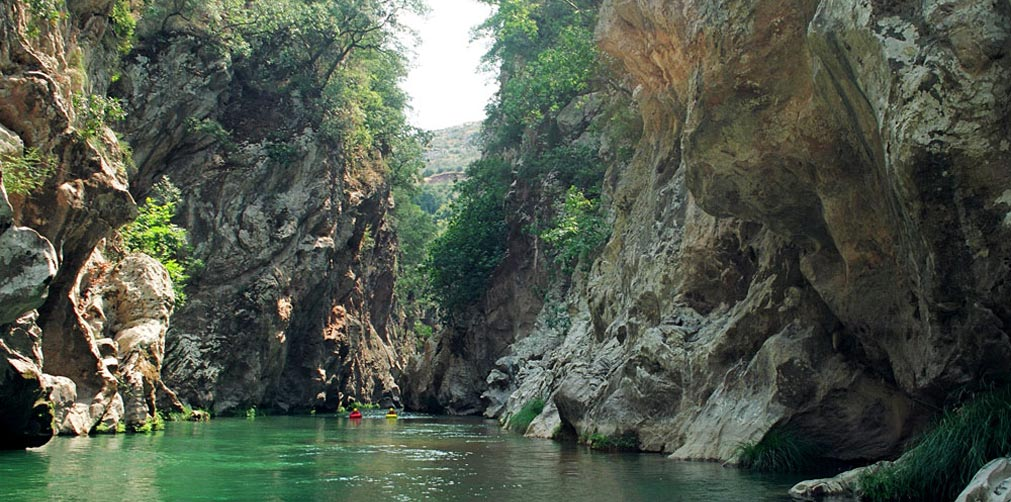 The Foloi oak forest is an oak forest in southwestern Greece. It is located in the municipal unit Foloi, Elis, in the western part of the Peloponnese peninsula. It is an ecosystem unique in the Balkan peninsula and consists of a territory of 9,900 acres, which is almost entirely covered by deciduous oaks that form a dense forest area.
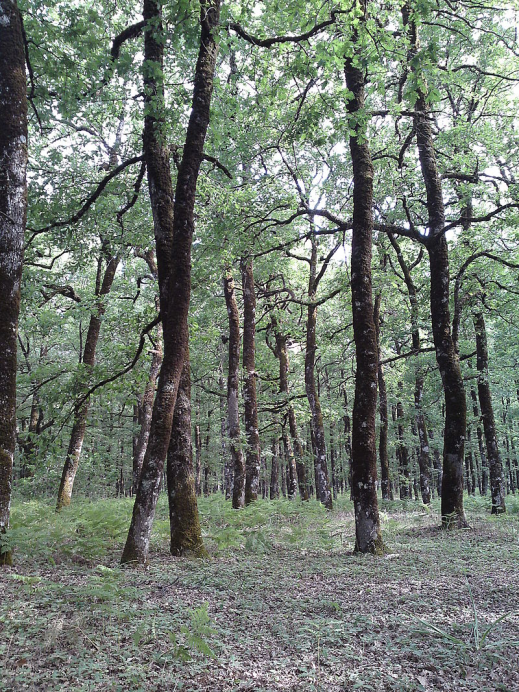 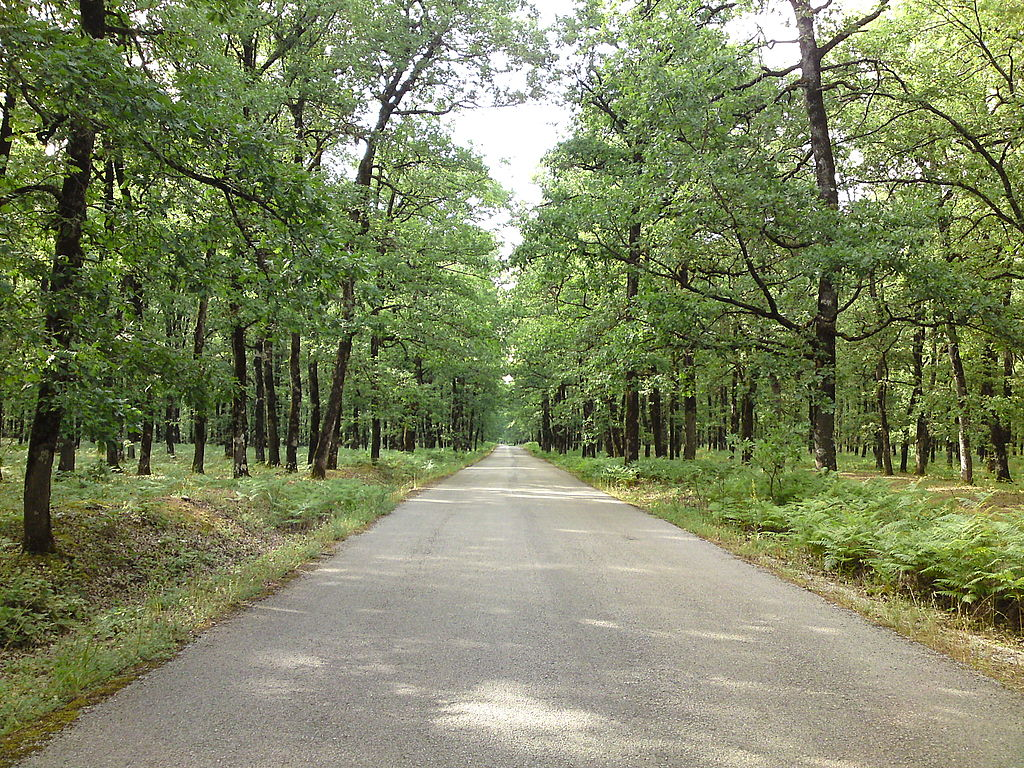 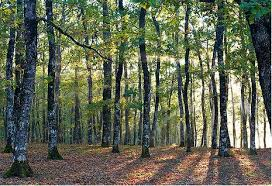 Kaiafas lake is a lake in Elis in southwestern Greece, extending north of the town of Zacharo. It lies between the Lapithas Mountains and the Ionian Sea.
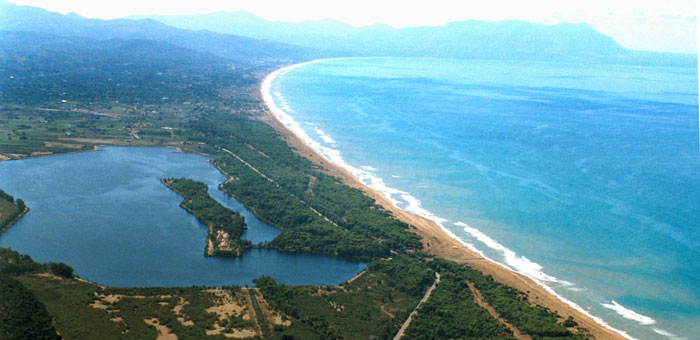 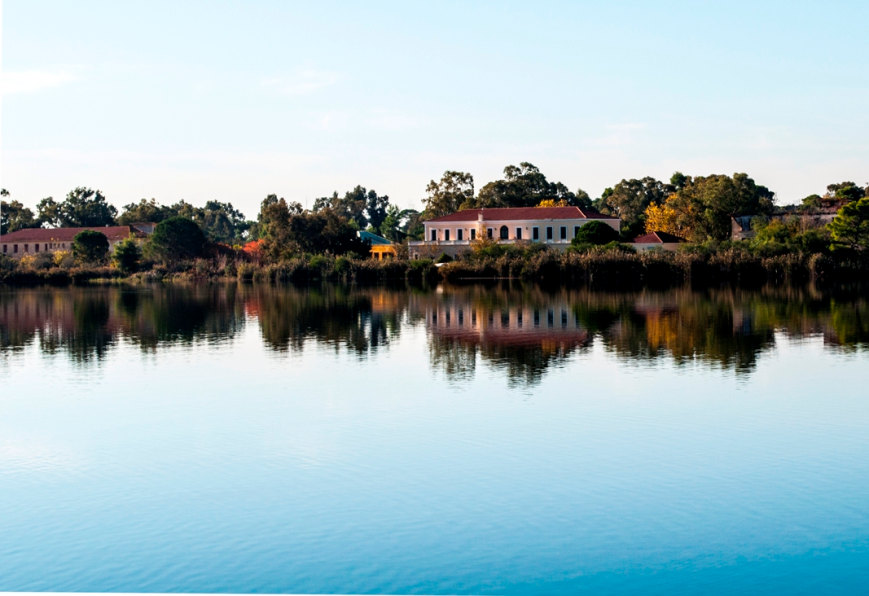 Chlemoutsi  is a medieval castle in the northwest of the Elis regional unit in the Peloponnese peninsula of southern Greece, in the Kastro-Kyllini municipality.
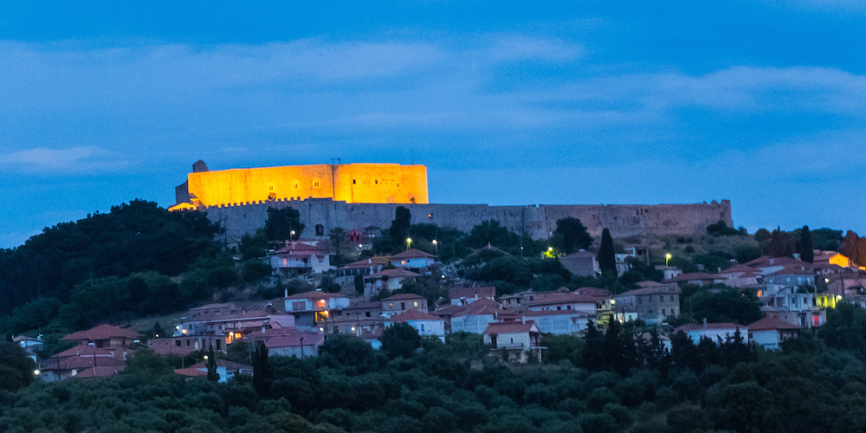 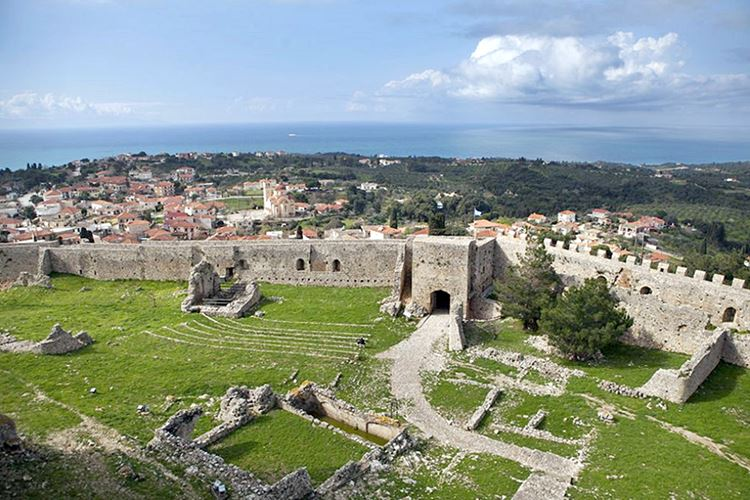 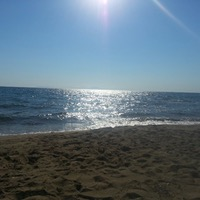 Our beaches are also wonderful
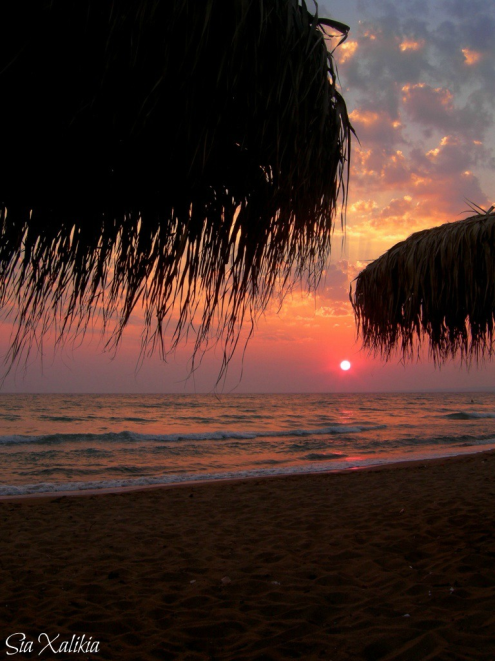 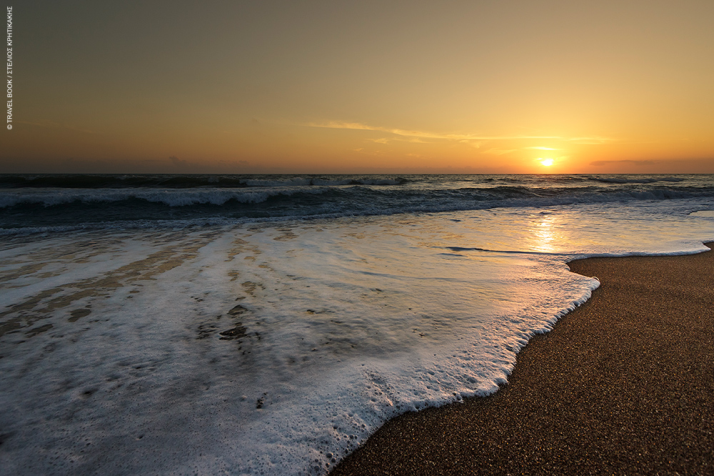 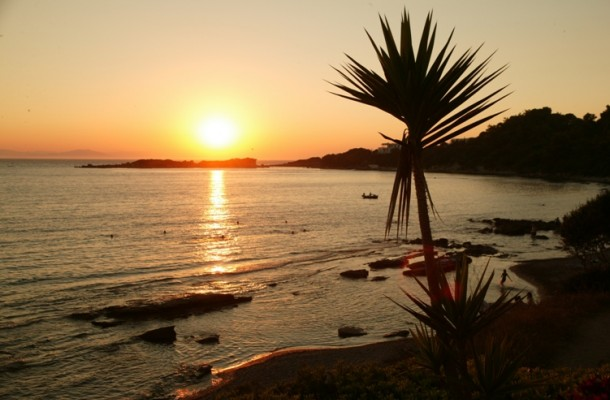 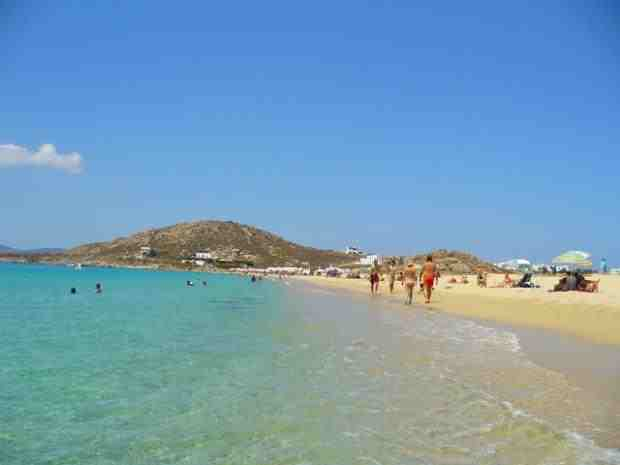 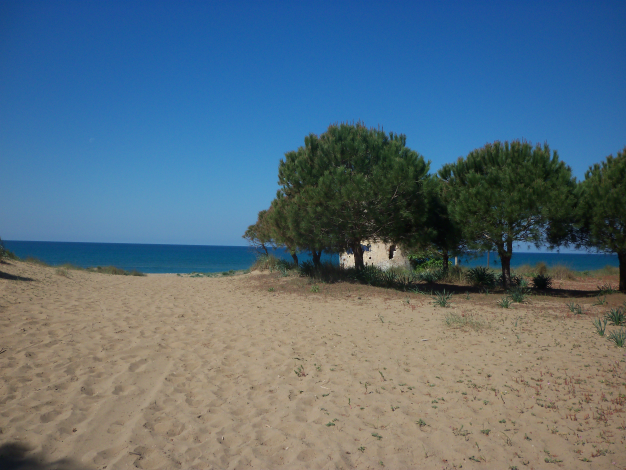 The Rio–Antirrio Bridge officially the Charilaos Trikoupis Bridge after the statesman who first envisaged it, is one of the world's longest multi-span cable-stayed bridges and the longest of the fully suspended type. It crosses the Gulf of Corinth near Patras, linking the town of Rio on the Peloponnese peninsula to Antirrio on mainland Greece by road.
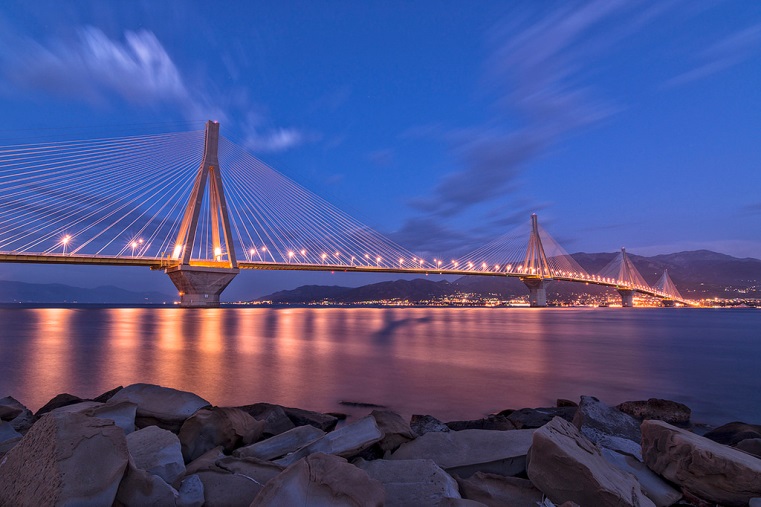 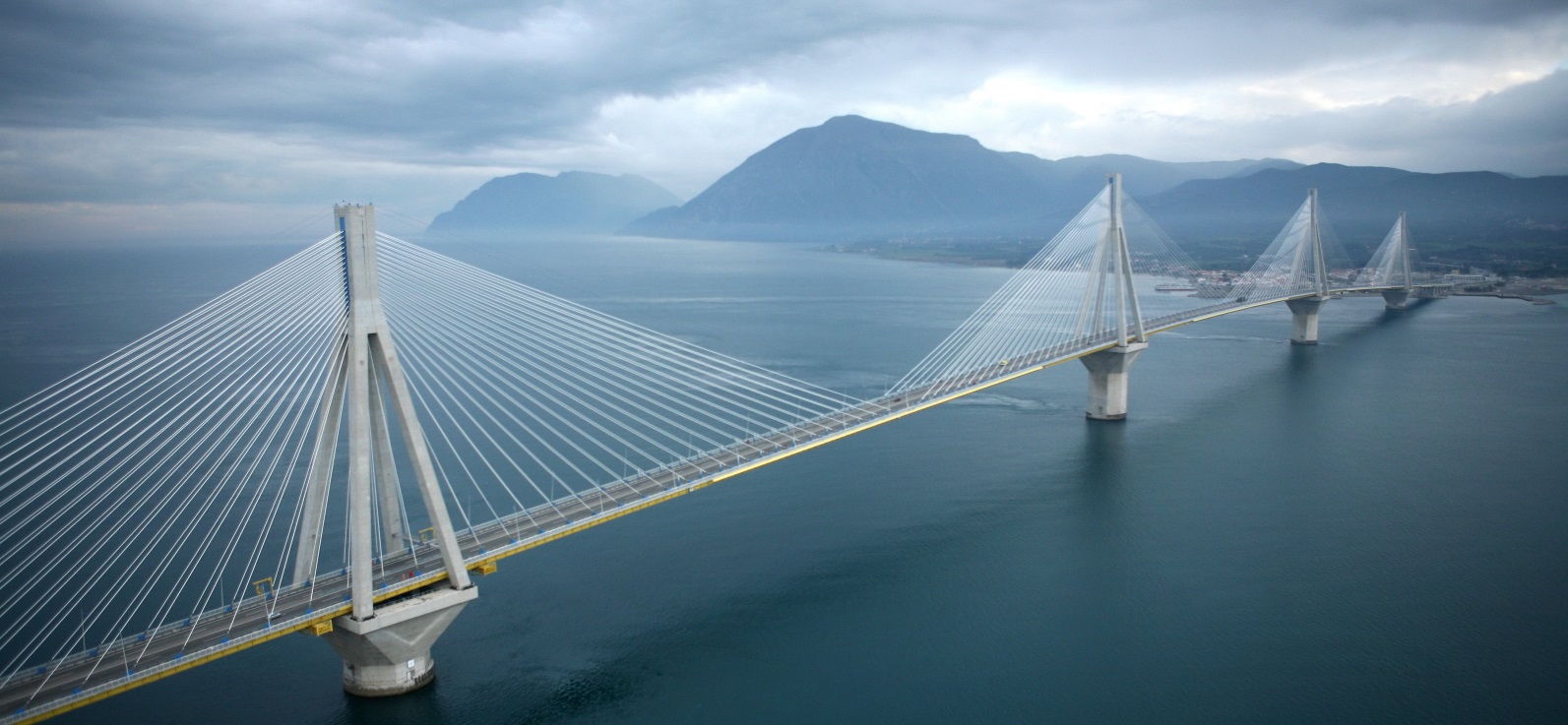 We are all looking forward to seeing you in our country and town!
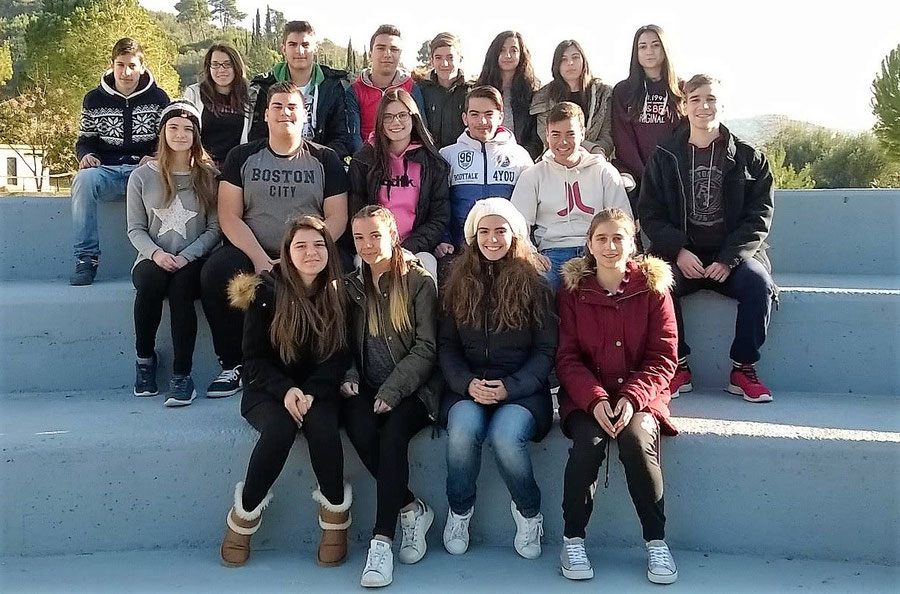 Asimakopoulou Vasiliki
Droulia Athina
Roumelioti  Zoi
Roumeliotis Giorgos
Foteinou Dimitra 
            and teachers.